Soundboard Models for Piano
Systematic Estimation for Stochastic Ribbed Boards
Dóra Jenei-Kulcsár and Péter Fiala
Department of Networked Systems and Services
dkulcsar@hit.bme.hu
Piano and Its Models
strings
soundboard
sound radiation
force input
Model Overview
Soundboard filters
Hammer model
String model


Soundboard model
string
soundboard
sound radiation
hammer
Hammer model
String model
Soundboard model
Sound radiation
Mass-spring system
Hysteretic spring models
Digital waveguide model
Multi-string coupled system
Stochastic FEM for laminates
Modal description
IIR filter set on string termination
Rayleigh-integral
FIR filter set
Sound radiation
Soundboard Models
Predefined geometries
Based on equivalent mass
Nemeth2011
Nettles1994
Bare Board
Estimated Bare Board
Arbitrary Ribbed Board
Symmetric Angle-Ply Laminate
Equidistant Ribbed Board
Multi-Ply Laminate
Equivalent Stiffening Layer
Sandwich Panel
Analytical models in special cases
Effective mechanical properties
Base model to be estimated
Well documented
Arbitrary ply structure
2-ply asymmetric laminate
Face sheets and core
Nettles1994
Zebdi2008
Based on previous steps
Based on previous steps
Stochastic Approach
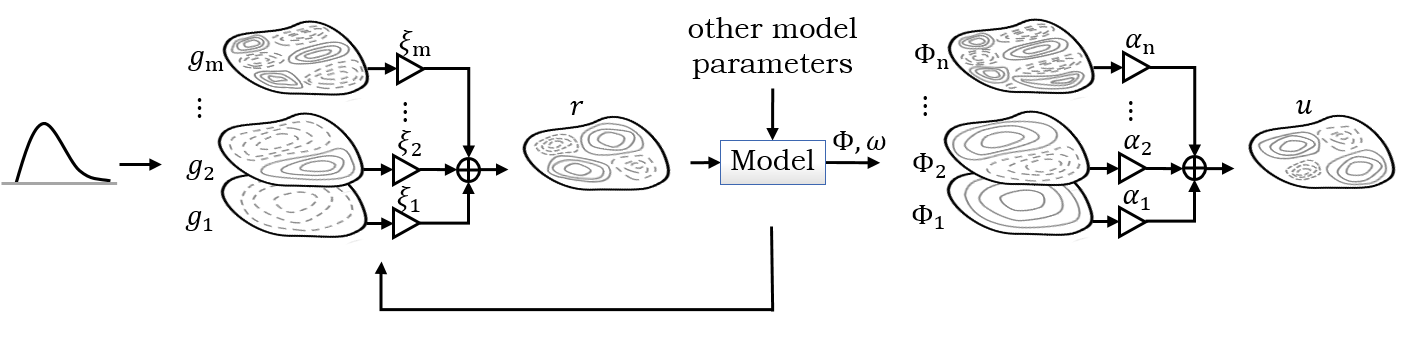 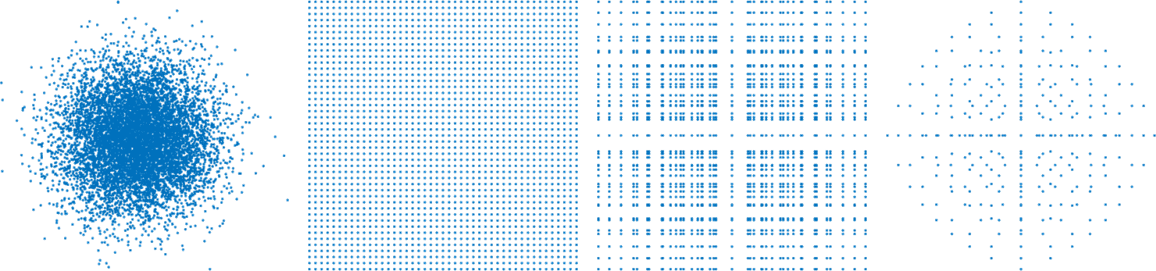 Examples
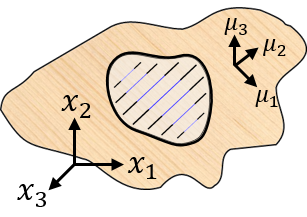 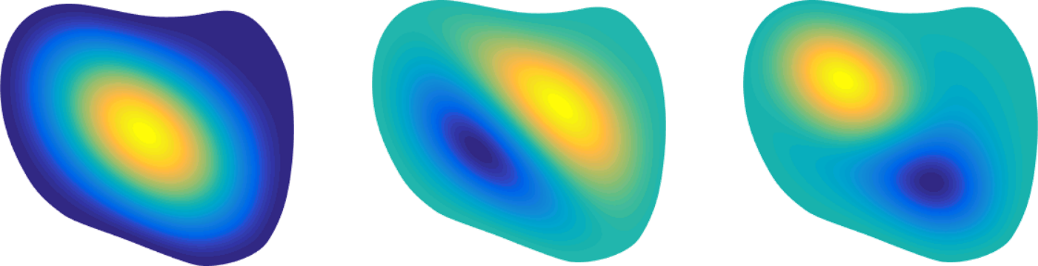 Deterministic bare board
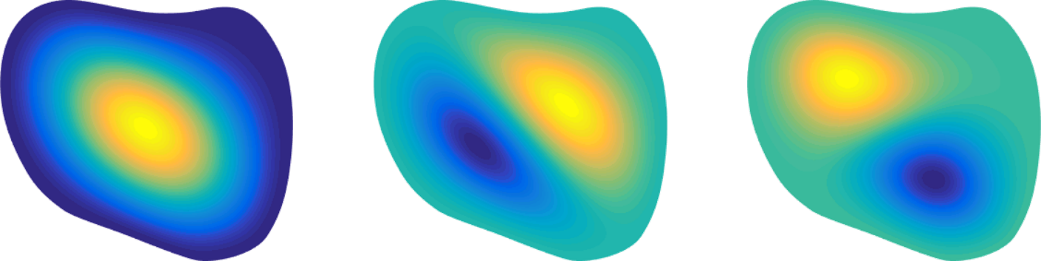 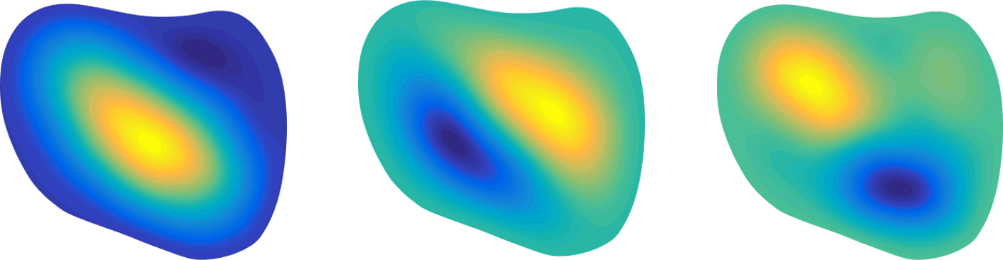 Stochastic bare board
Stochastic fibre orientation 7-plies
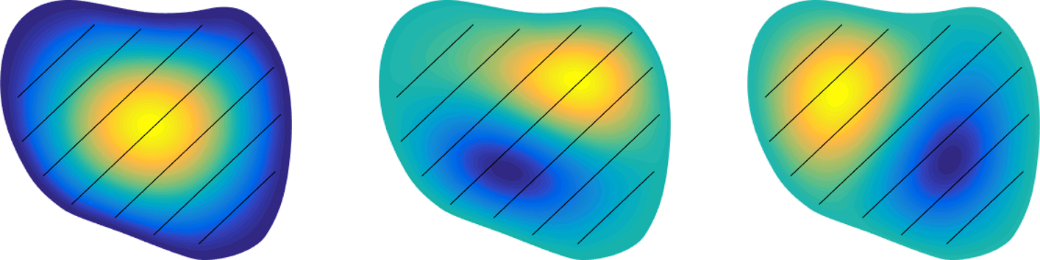 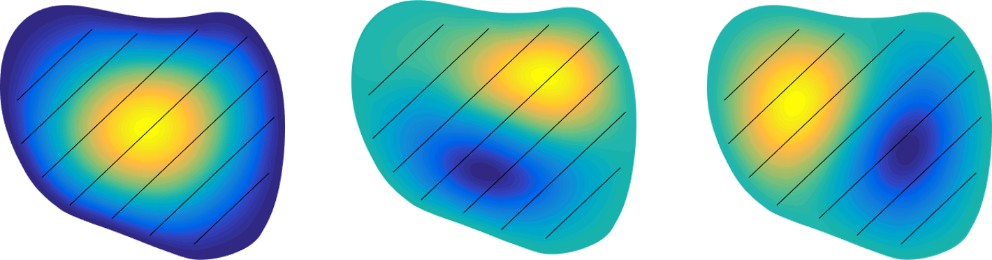 Stochastic fibre orientation with ribs 7-plies
Stochastic ribbed board
Summary
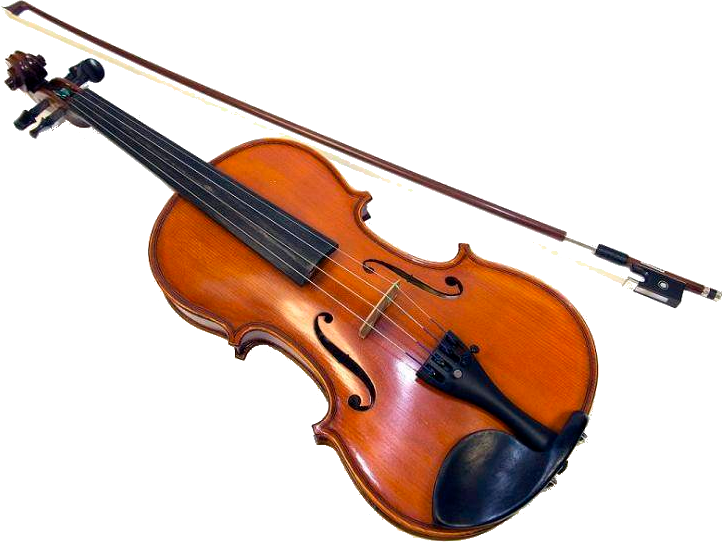 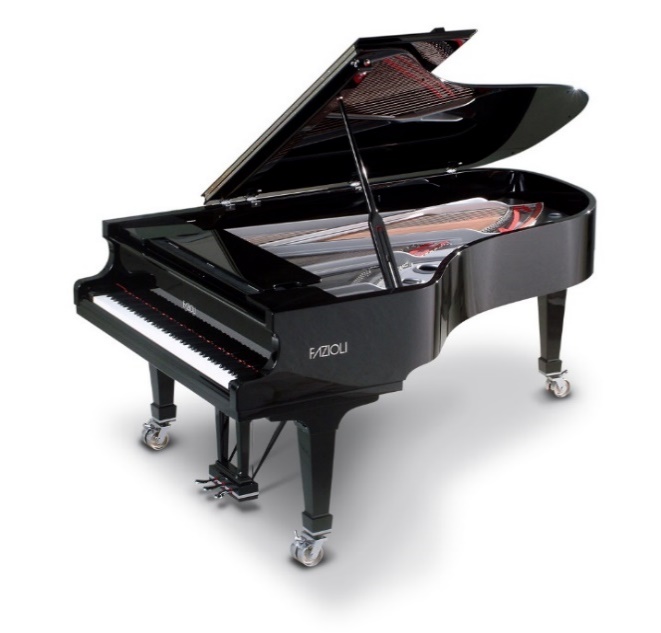 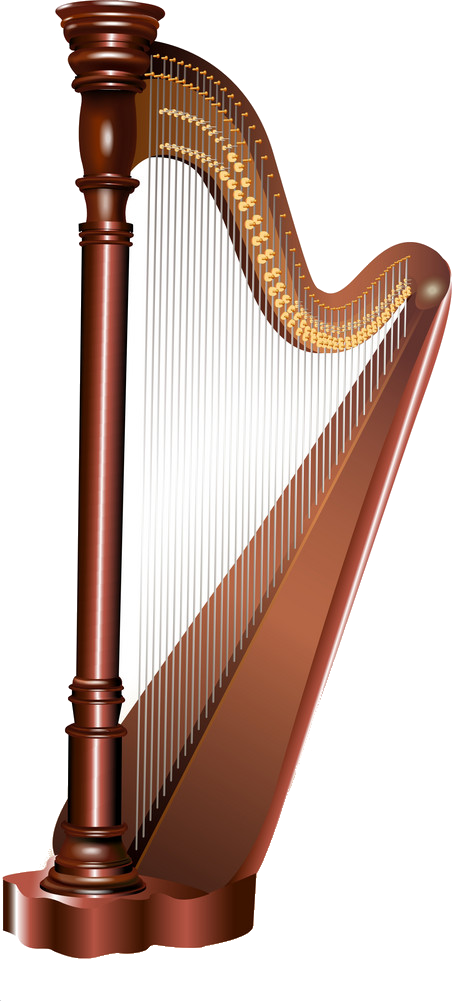 Results
Piano model
Different soundboard models are implemented
Effects of stochastic soundboard parameters can be analysed
Conclusion
Further work
Ribs are dominant also in stochastic case
Carefull  layering can be compensate the stochastic behaviour
Systematic estimation enable parameter design for manufactured composite soundboards
Validation of systematic estimation 
Determination the effect of stochastic behaviour to the parameter estimation